Геометрия
7
класс
Тема:  
Перпендикулярные прямые
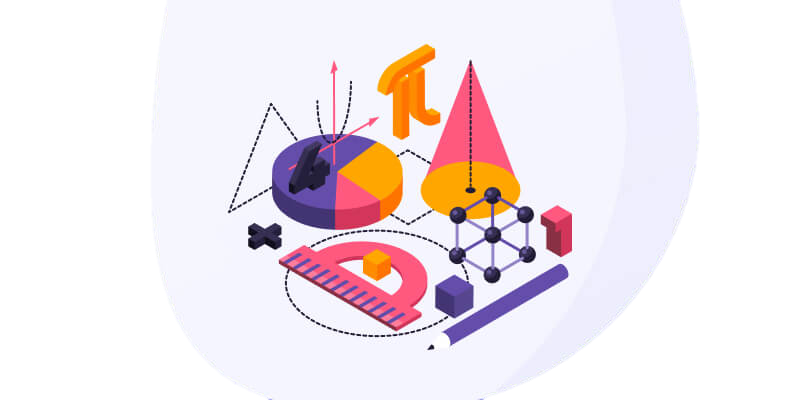 Яшнабадский район. Школа № 161.
Учитель математики Наралиева Ш.Ш.
План урока
Повторение 
пройденного
Перпендикулярные прямые
Решение 
задач
Задания для 
закрепления
Сопоставьте геометрическому понятию, данному в первом столбце, соответствующее свойство или толкование, взятое из второго столбца
Вертикальные углы
Истина, требующая
 доказательства
Смежные  углы
Теорема
Углы, равные между собой
Делит угол пополам
Аксиома
Истина, принимаемая
 без доказательства
Биссектриса
Рассмотрим две пересекающиеся прямые
M
900
900
P
K
O
900
900
N
MN      КР 
(прямая MN перпендикулярна прямой КР)
M
900
O
P
K
N
IIIIIIIIIIIIIIIIIIIIIIIIIIIIIIIIIIIIIIIIIIIIIIIIIIIIIIIIIIIIIIIIIIIIIIIIIIIIIIIIIIIIIIIIIIIIIIIIIIIIIIIIIIIIIIIIIIIIIIIIIIIIIIIIIIIIIIIIIIIIIIIIIIIIIIIIIIIIIIIIIIIIIIIIIII
0        1         2        3        4         5         6        7        8         9       10      11      12       13      14      15      16
Построение перпендикулярных прямых
М
В
АВ    МО
О
А
Теорема
Через любую точку прямой можно провести единственную
перпендикулярную ей прямую
C
90°
O
A
B
Доказательство
C
Пусть даны прямая АВ и точка О, принадлежащая ей. Известно, что от луча ОВ можно в заданную полуплоскость отложить угол СОВ, равный 90°. Тогда прямая СО будет перпендикулярна прямой АВ.
     Единственность перпендикулярной прямой следует из аксиомы откладывания угла на луче.
90°
O
A
B
От произвольного луча в заданную полуплоскость
можно отложить единственный угол, равный данному неразвернутому углу.
   Теорема доказана
Перпендикуляр и  наклонная
Пусть даны прямая с и точка А, не лежащая на ней. Соединим точку А с некоторой точкой В прямой с. Если отрезок АВ перпендикулярен прямой с то отрезок называется перпендикуляром, опущенным из точки А на прямую с. 
   Точка В - основание перпендикуляра
A
с
Если же отрезок АВ не перпендикулярен прямой с, то этот отрезок называется наклонной.
B
B
Задание из учебника
№7. Найдите неизвестный  угол х на рисунке 9
Е
С
Дано: АК и ВМ
К
х
пересекаются
 в точке О
30°
В
ОЕ ⊥ OМ
М
О
ОС ⊥ OА
А
∠КОМ=30°
Найти:   ∠СОЕ
Решение
ОЕ ⊥ OМ ⇒ ∠ЕОМ=90°
ОС ⊥OА ⇒ ∠АОС=90°
Е
С
К
х
60°
∠СОЕ= ∠ АОК- ∠АОС- ∠ЕОК
30°
∠ЕОК=90°-30°=60°
90°
В
М
О
∠СОЕ= 180° - 90°- 60°=30°
А
Ответ: ∠СОЕ= 30°
Задание из учебника
№8. Покажите, что если  ОВ ⊥ OD и ОА ⊥ OС то, ∠AОB=∠CОD(рис. 10)
ОA ⊥ OC ⇒ ∠АОС=90°
ОB ⊥ OD ⇒ ∠BОD=90°
В
А
С
∠AОC= ∠AOB+∠BОC
∠BОD= ∠CОD+∠BОC
D
О
∠AOB+∠BОC=∠CОD+∠BОC
∠AОB=∠CОD
Задача
На рисунке прямые АВ и СD взаимно перпендикулярны. Угол КОD = 1350. Является ли луч ОК биссектрисой угла АОС? Ответ объясните
А
∠DOC=1800
К
∠KOC=1800 - 1350 =450
1350
450
∠АOC=900
450
∠KОС=∠AOK=450
D
О
C
В
Ответ: ОK является биссектрисой угла АОС
Задача
На рисунке угол ВОС прямой. 
 Найдите угол 1, если угол 2 равен 700
А
2
B
700
∠АОD=1800
О
∠1=∠АОD - ∠ВОС - ∠2
900
∠1=1800 - 900 - 700 =200
200
∠1 =200
1
D
С
А
N
К
Задача
Из вершины развернутого угла проведены два луча, которые делят его на три равные части. Покажите, что биссектриса среднего угла перпендикулярна сторонам развернутого угла
300
300
600
600
600
C
D
О
ЗАДАНИЯ ДЛЯ ЗАКРЕПЛЕНИЯ
Выполнить письменно задачи 
 №1, 6, 10. (стр. 39)
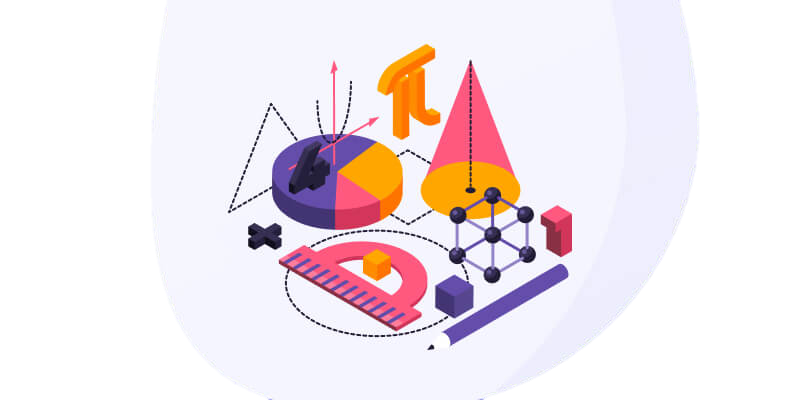